October 2024
doc.: 15-24-0558-01-04ab
Project: IEEE P802.15 Working Group for Wireless Personal Area Networks (WPANs)

Submission Title: 	HCS generation for Dynamic PHR
Date Submitted: 	 October, 2024	
Source: 	Vinod Kristem, Xiliang Luo, Moche Cohen (Apple)
Address: 	One Apple Park Way, Cupertino, CA 95104, USA
E-Mails: 	vkristem@apple.com
Abstract:	Clarify the text on HCS generation for Dynamic PHR
Purpose:   	To provide clarity in the spec text on HCS generation for dynamic PHR
Notice:	This document has been prepared to assist the IEEE P802.15.  It is offered as a basis for discussion and is not binding on the contributing individual(s) or organization(s). The material in this document is subject to change in form and content after further study. The contributor(s) reserve(s) the right to add, amend or withdraw material contained herein.
Release:	The contributor acknowledges and accepts that this contribution becomes the property of IEEE and may be made publicly available by P802.15.
1
V. Kristem, et al
October 2024
doc.: 15-24-0558-01-04ab
2
V. Kristem, et al
October 2024
doc.: 15-24-0558-01-04ab
Introduction
Dynamic data mode is one of the features added in IEEE 802.15.4ab





HCS for Dynamic data mode is generated using the CRC polynomial


HCS generation and transmission refers to SUN OFDM PHY (Clause 21.2.4 of TG4me)
Some inconsistencies and gaps in description
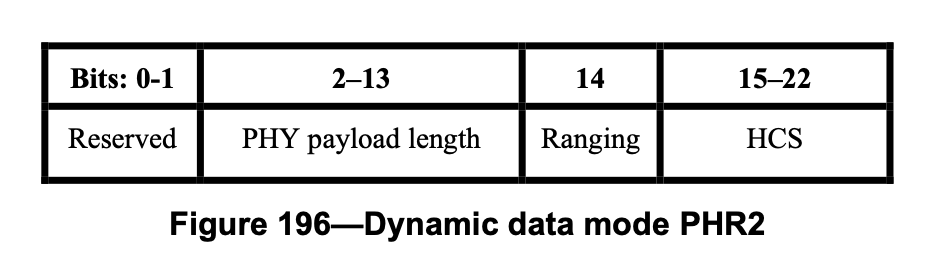 TG4ab Draft 1.0
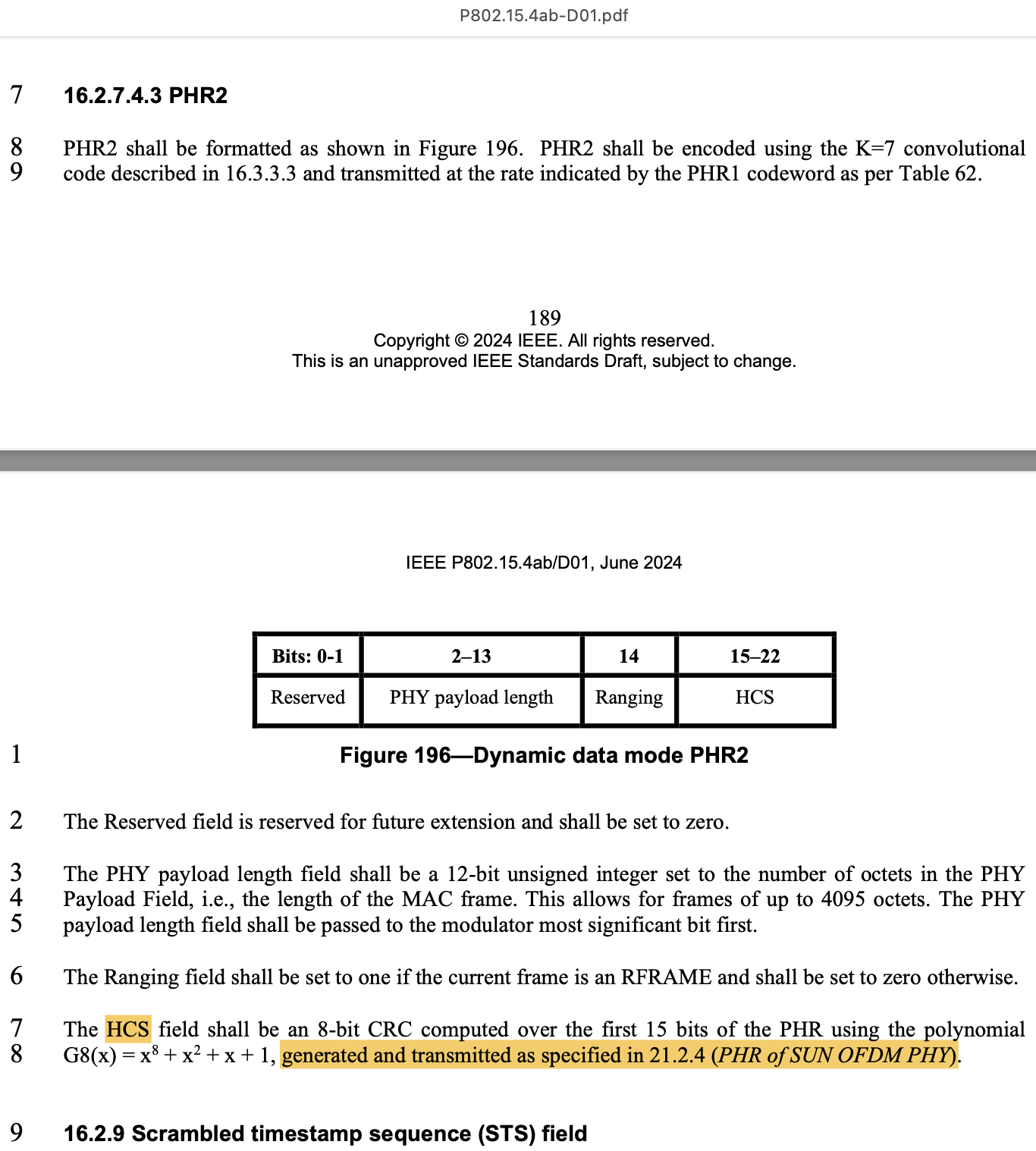 Slide 3
V. Kristem, et al
October 2024
doc.: 15-24-0558-01-04ab
Gaps in description of HCS generation
TG4me Clause 21.2.4
HCS generation using SUN OFDM PHY (Clause 21.2.4 of TG4me)
Uses 22-bits of PHR, while 4ab uses 15-bits of PHR2
Reference to ‘calculation field’, which is neither defined in 4ab Draft 1.0 nor TG4me clause 21.2.4
Reference to DCN 15-14-0225-00-0000 for example generation
HCS generation details are missing. Example sequence provided 
Key detail on remainder polynomial is missing
Generates a unique non-zero remainder, when 23-bit PHR2 is used (assuming no transmission errors)
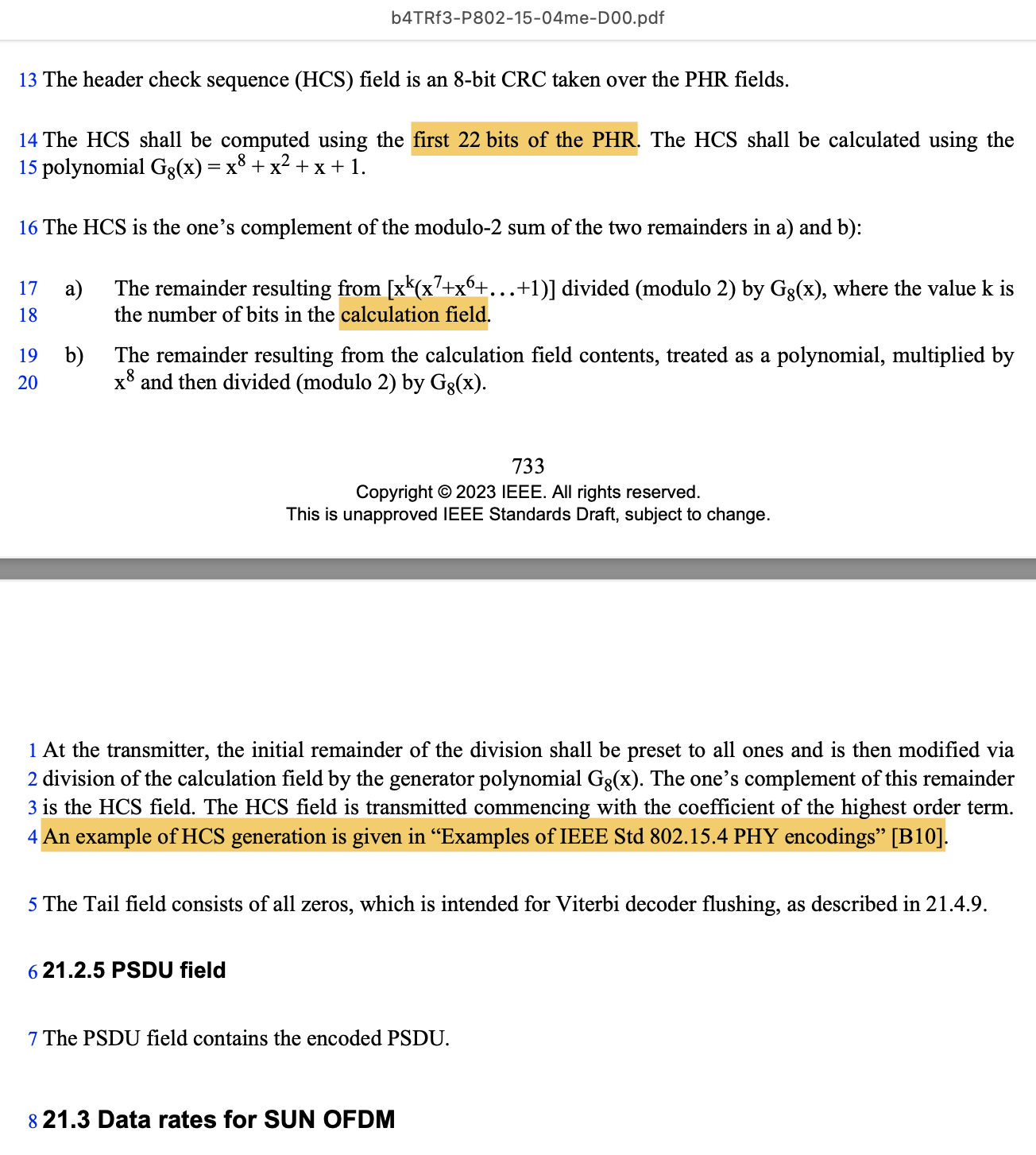 15-14-0225r0 [B10]
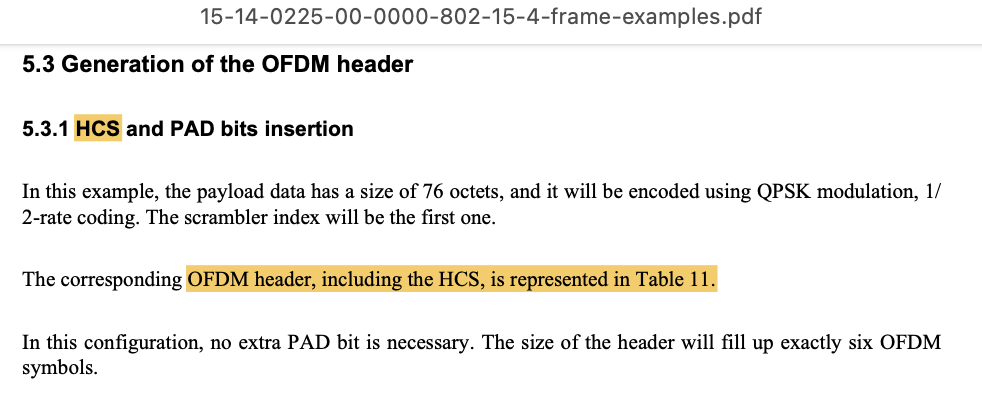 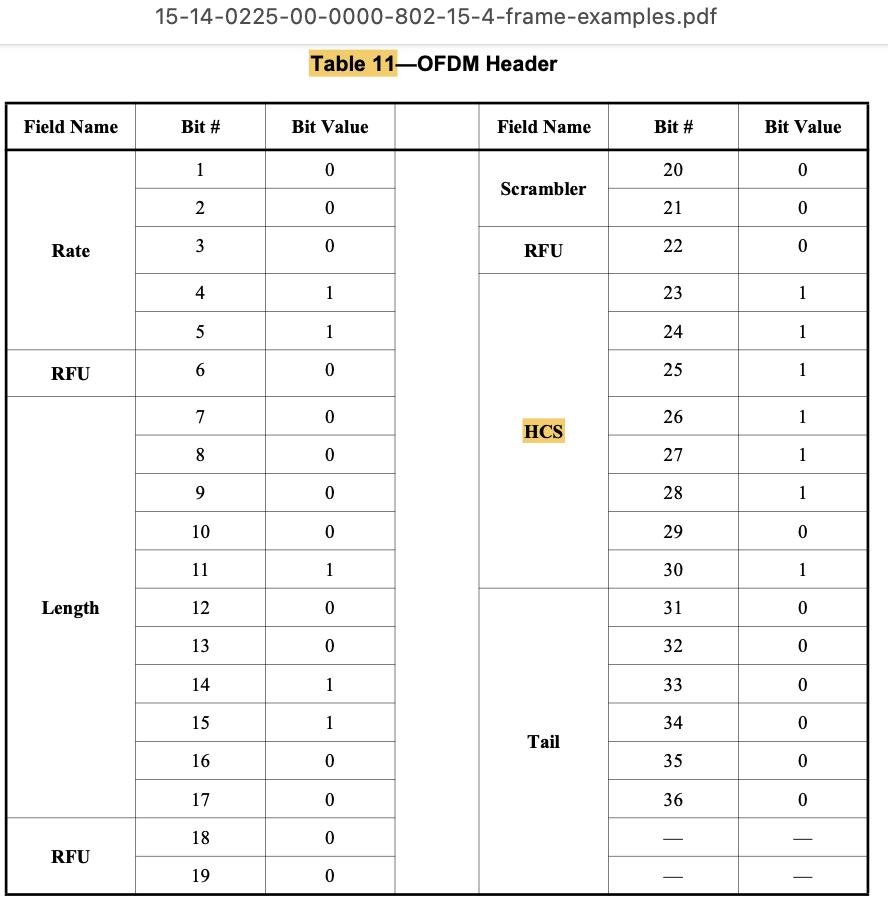 Slide 4
V. Kristem, et al
October 2024
doc.: 15-24-0558-01-04ab
Proposed changes to address gaps
DCN 15-24-0559-01-04ab-Proposed-text-to-clarify-HCS-generation

No design change. Add text/figures to clarify generation and transmission, with example
Improves 4ab spec. quality and to avoid potential interop issues

Replace the reference to Clause 21.2.4 with the corresponding text
Clarify the calculation field and PHR bits used for HCS generation

Add an example HCS generation structure, showing a typical implementation
Provide an example PHR2 sequence with HCS 

Add missing details on the expected remainder polynomial at the receiver
Slide 5
V. Kristem, et al
October 2024
doc.: 15-24-0558-01-04ab
Typical Implementation
Example HCS generation (Extension of Fig. 30-2 in TG4me Clause  30.2.2.3.4)
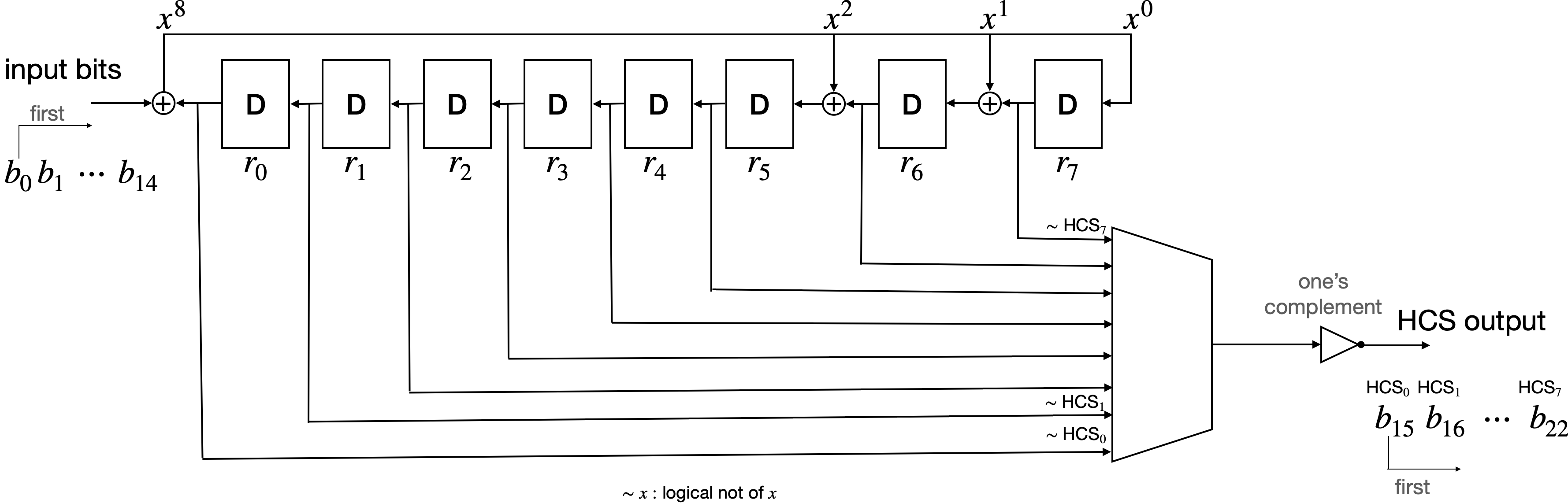 TG4me Clause 30.2.2.3.4
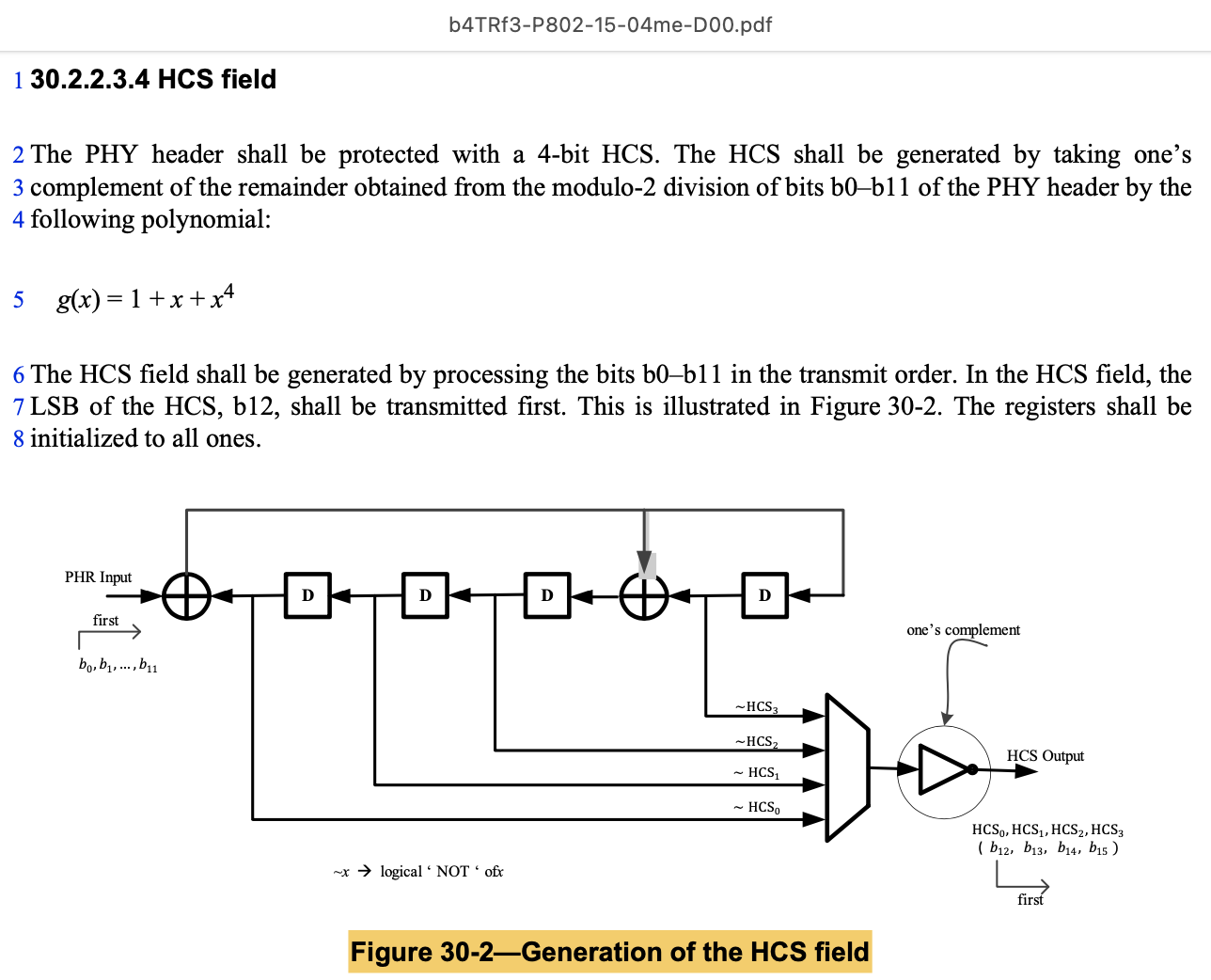 Example PHR2 with HCS (Similar to Fig. 22-5 in TG4me Clause 22.2.3)
Unique remainder polynomial of                                                 (HCS output of 0x0C) with 23-bit PHR2
Slide 6
V. Kristem, et al